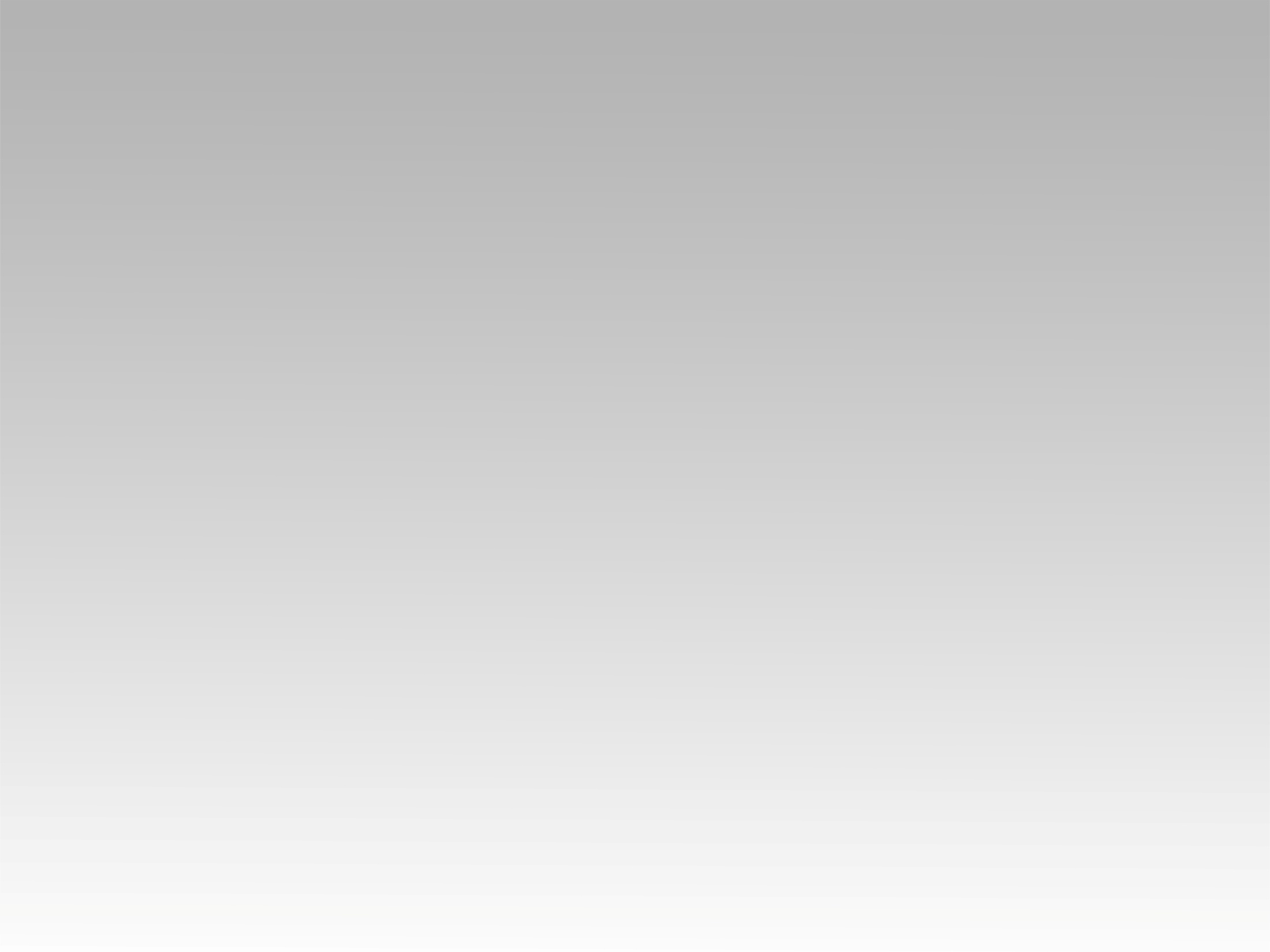 ترنيمة
لماذا نحن فقراء
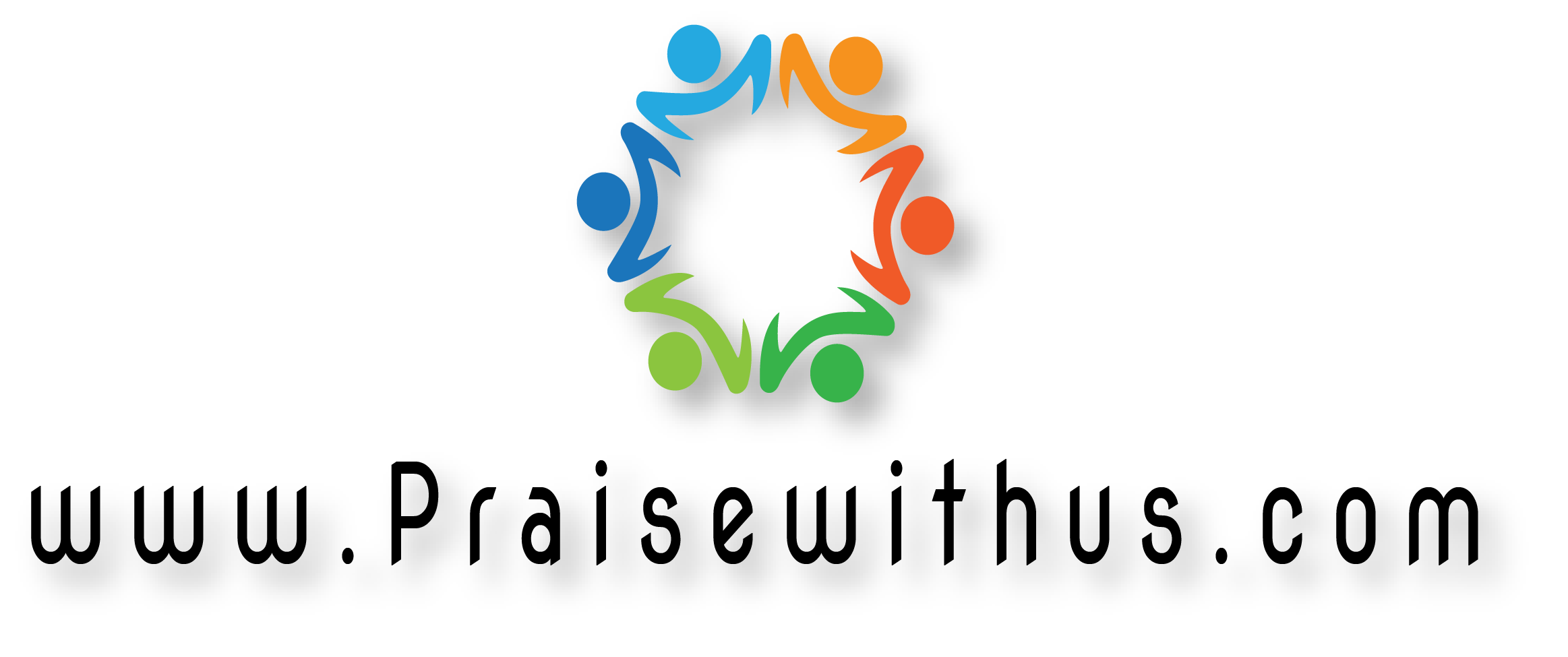 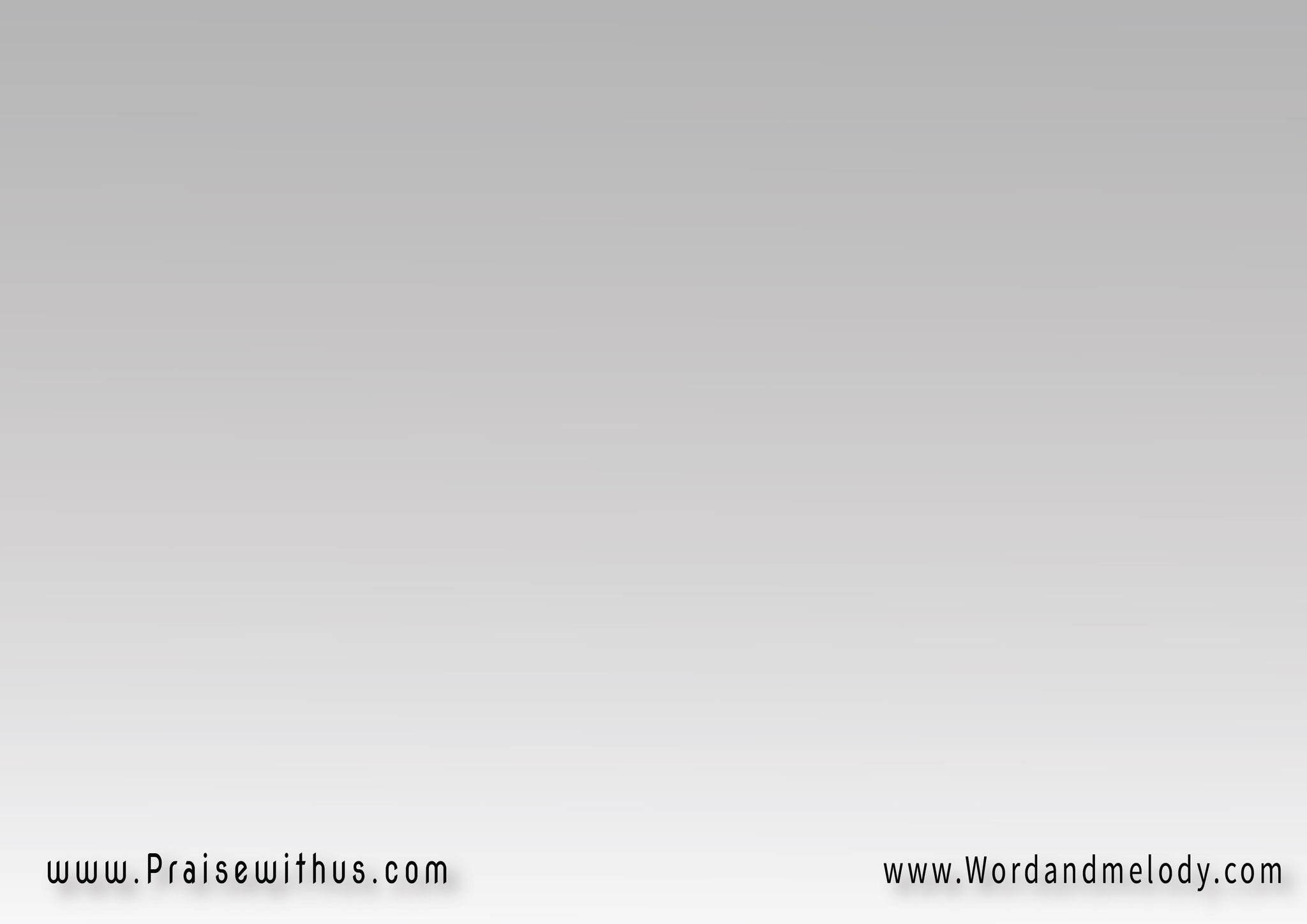 1- 
لماذا نحن فقراء 
وإلهنا غني 
لماذا نحن ضعفاء 
وإلهنا قوي
(قوموا نترجاه 
يمنحنا رضاه)2
(وبغنى النعمة يغنينا 
 ويحل بروح قدسه فينا)2
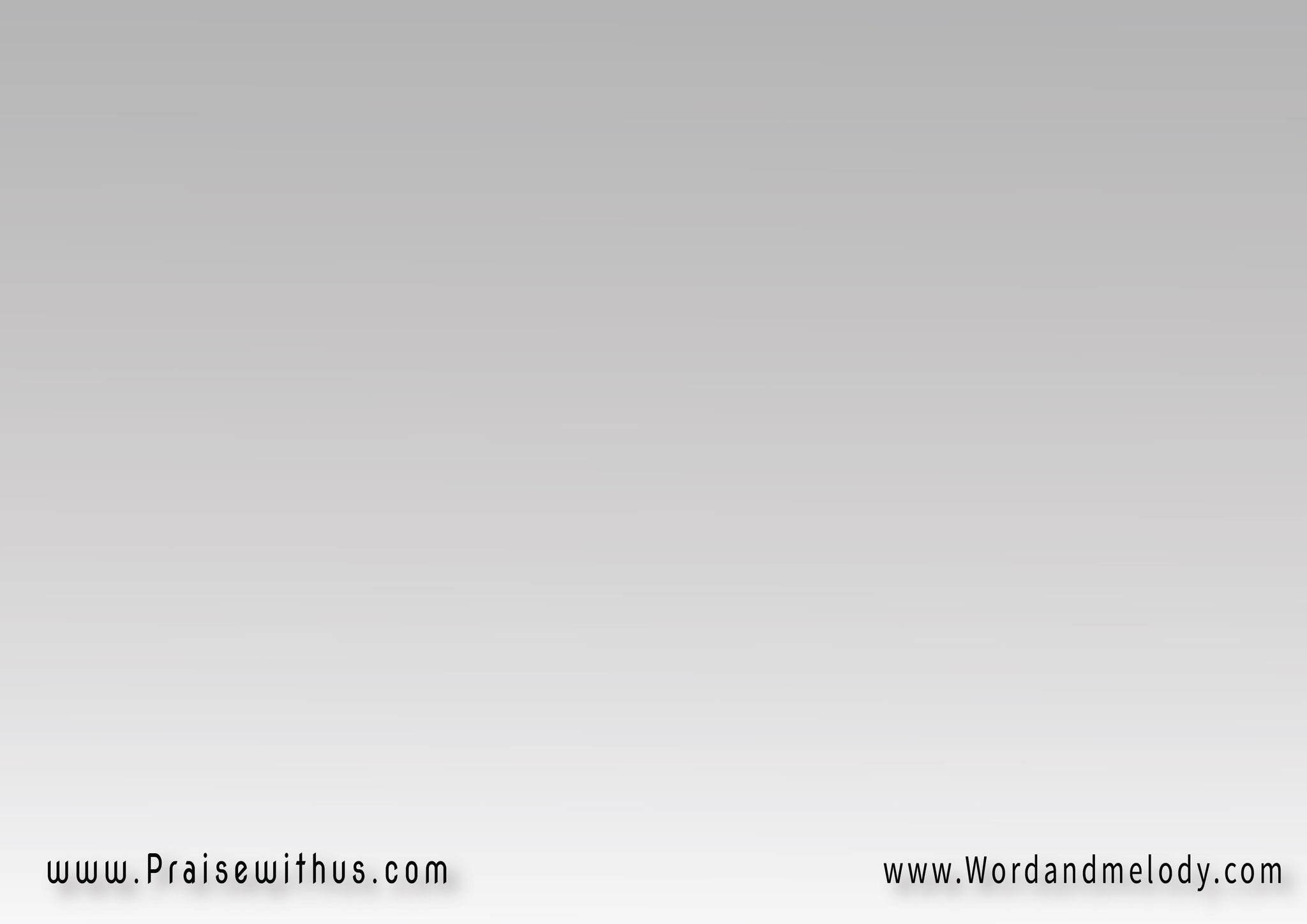 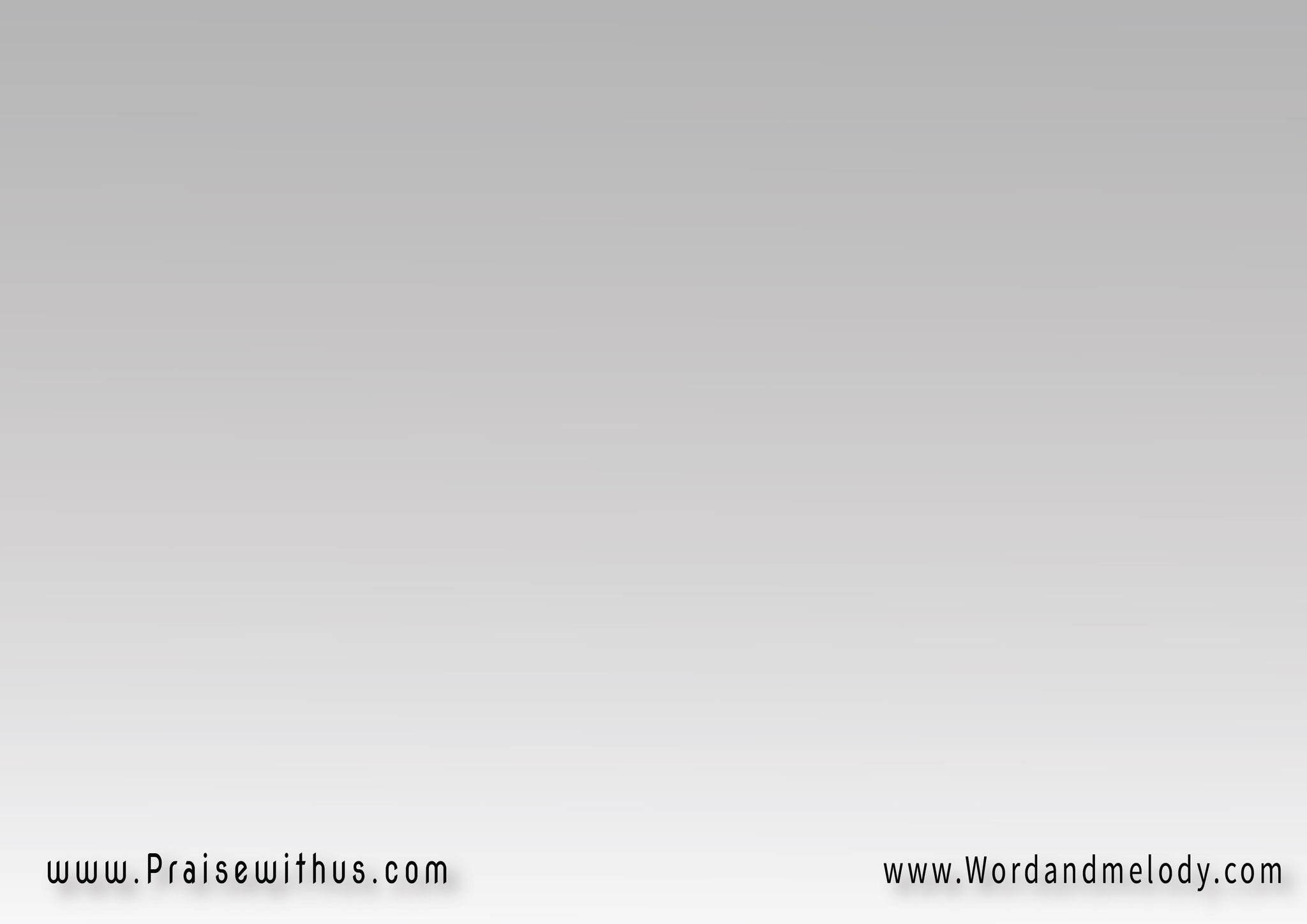 القرار:
(باركنا واستخدمنا)2
 (وبروح قدسك قيدنا)2
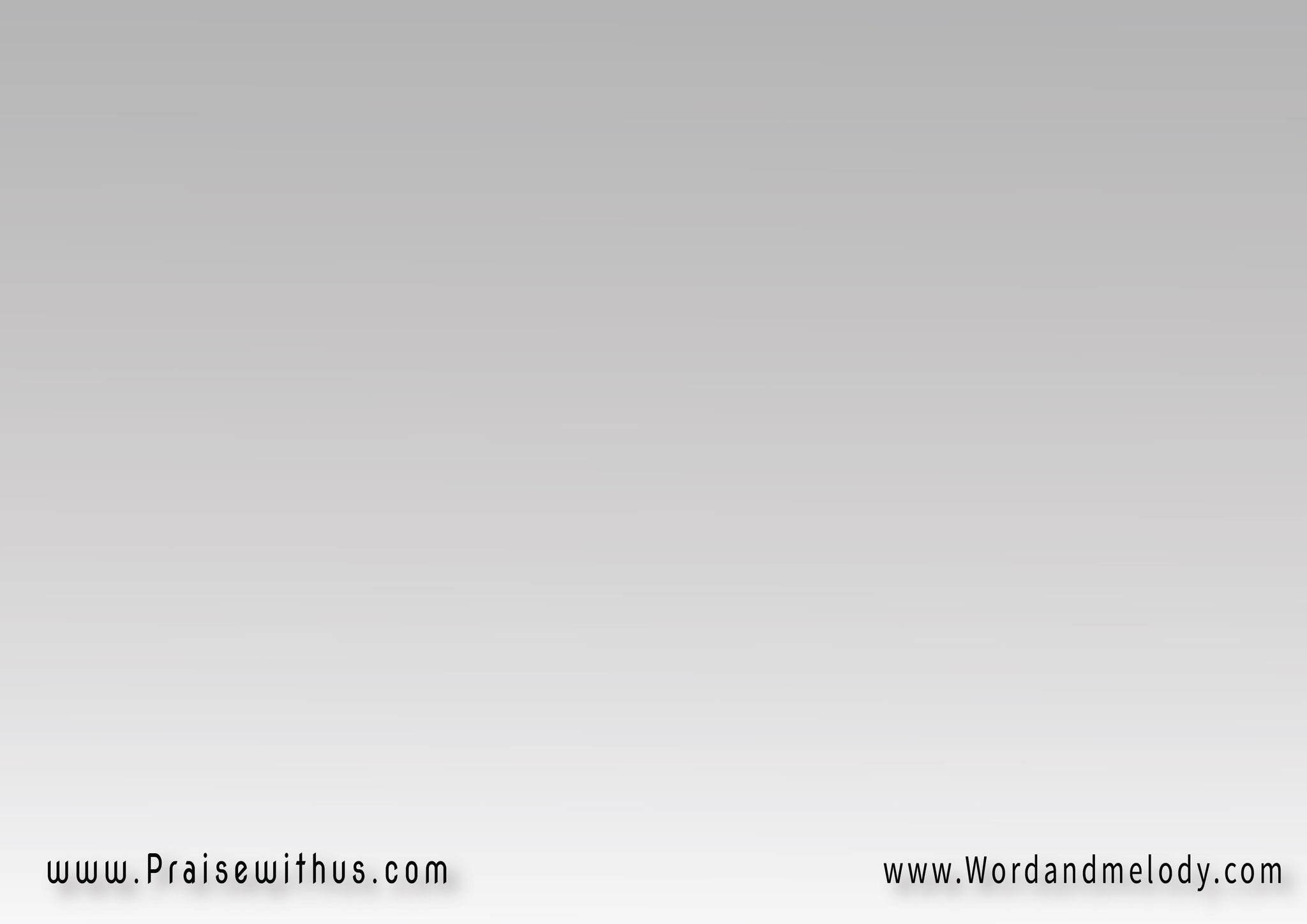 2- 
لماذا نحن خائفين 
وإلهنا معانا 
لماذا نحن مرتعبين 
وسلامه أعطانا
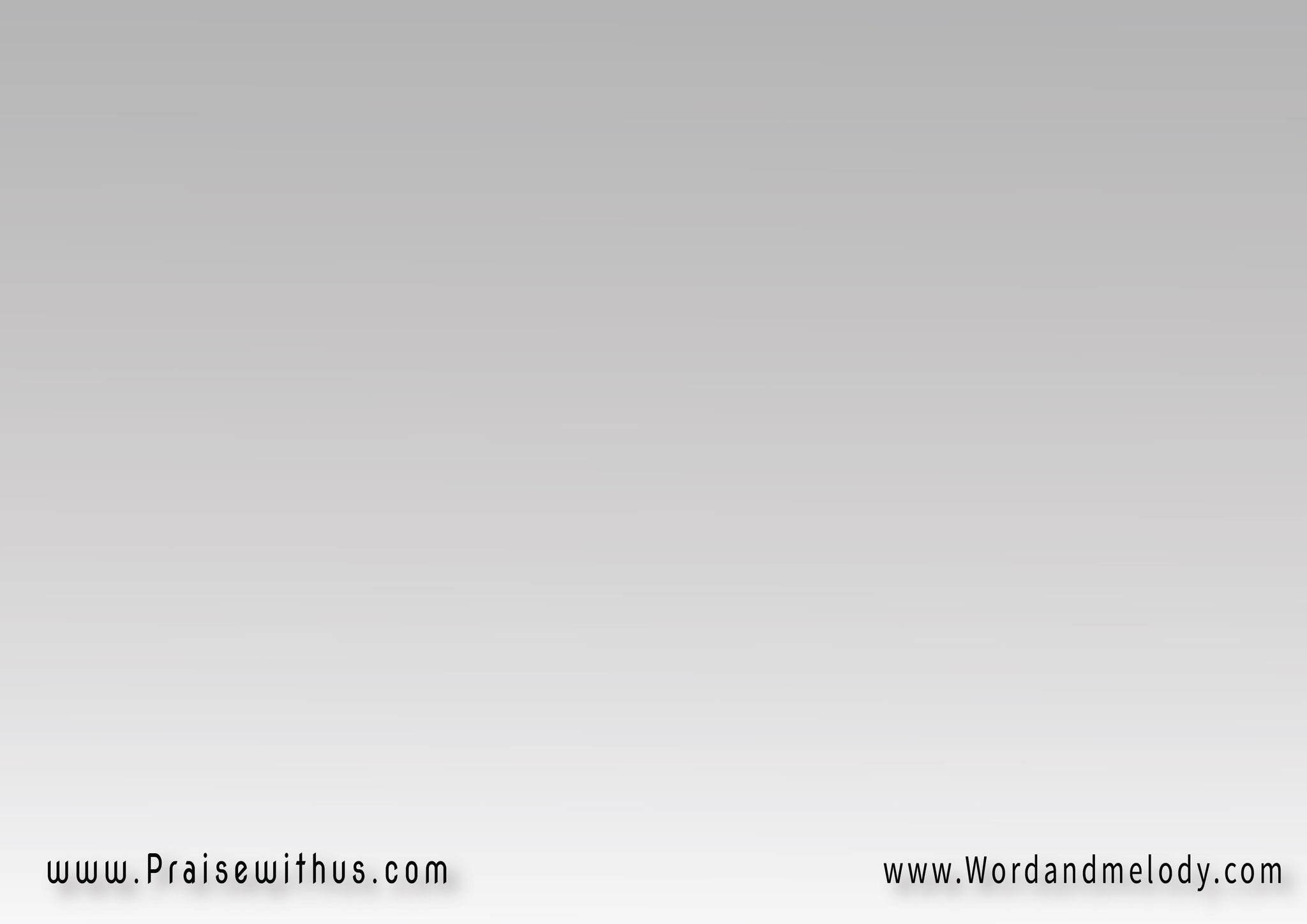 (هو معانا هو فينا 
هو الماسك بأيدينا)2(ماحدش يقدر علينا 
أو يخطفنا أو يأذينا)2
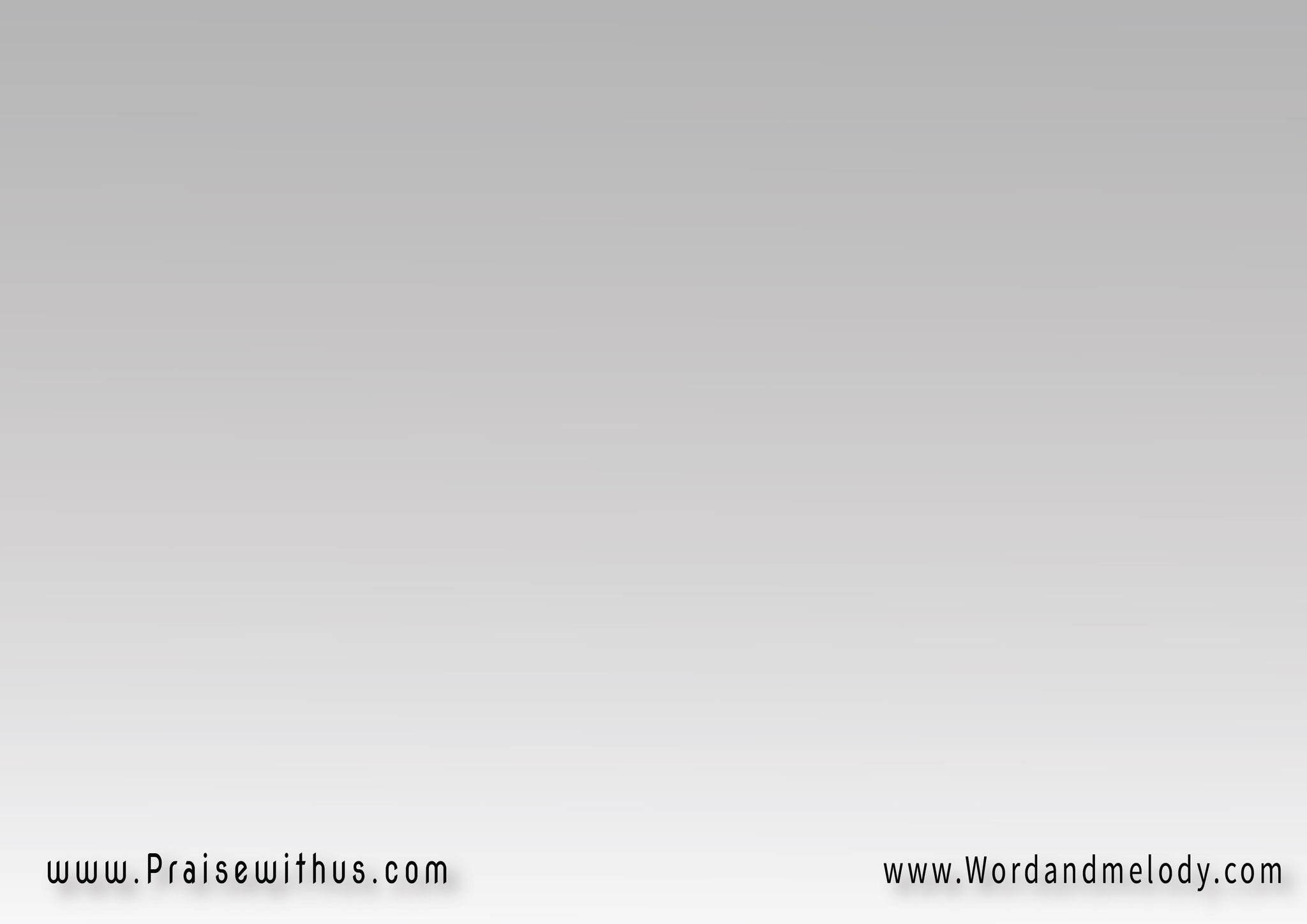 القرار:
(باركنا واستخدمنا)2
 (وبروح قدسك قيدنا)2
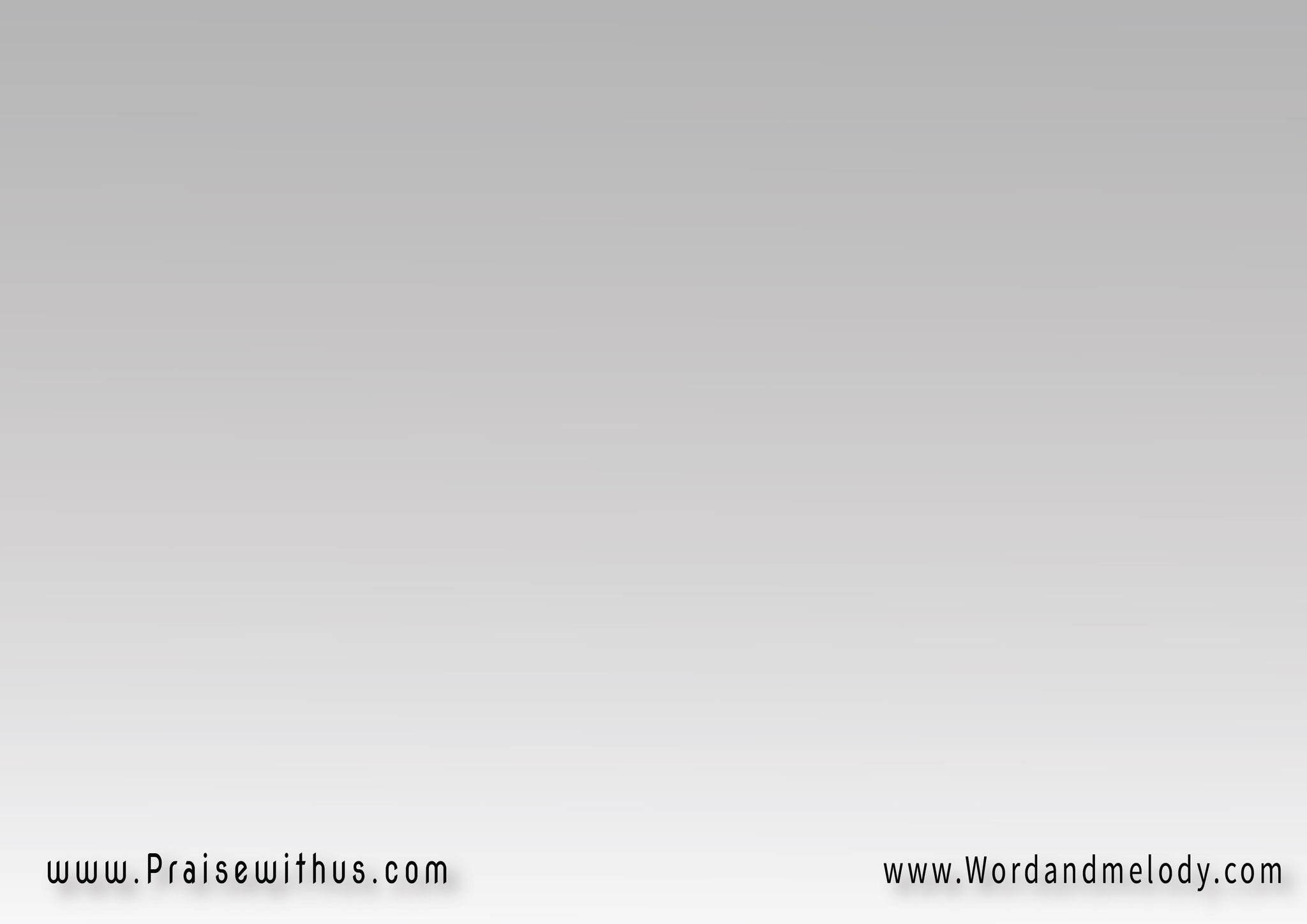 3- 
لماذا نحن مهتمين 
والمستقبل لينا 
نحن غير متروكين 
والرب راعينا
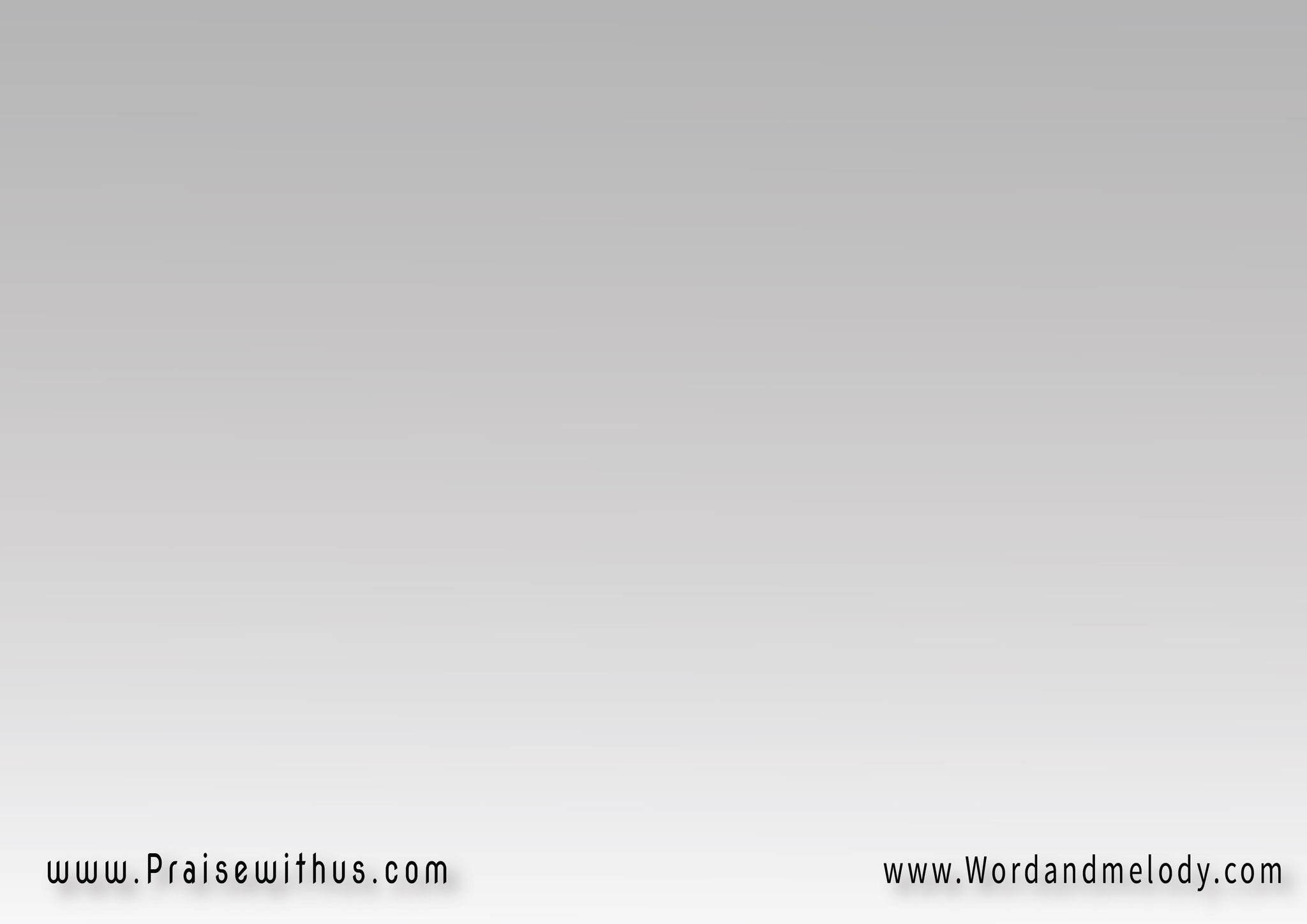 (في أيام الجوع يشبعنا 
في العطش هو بيروينا)2(في الشمس يضلل علينا وبنوره ينور ليالينا)2
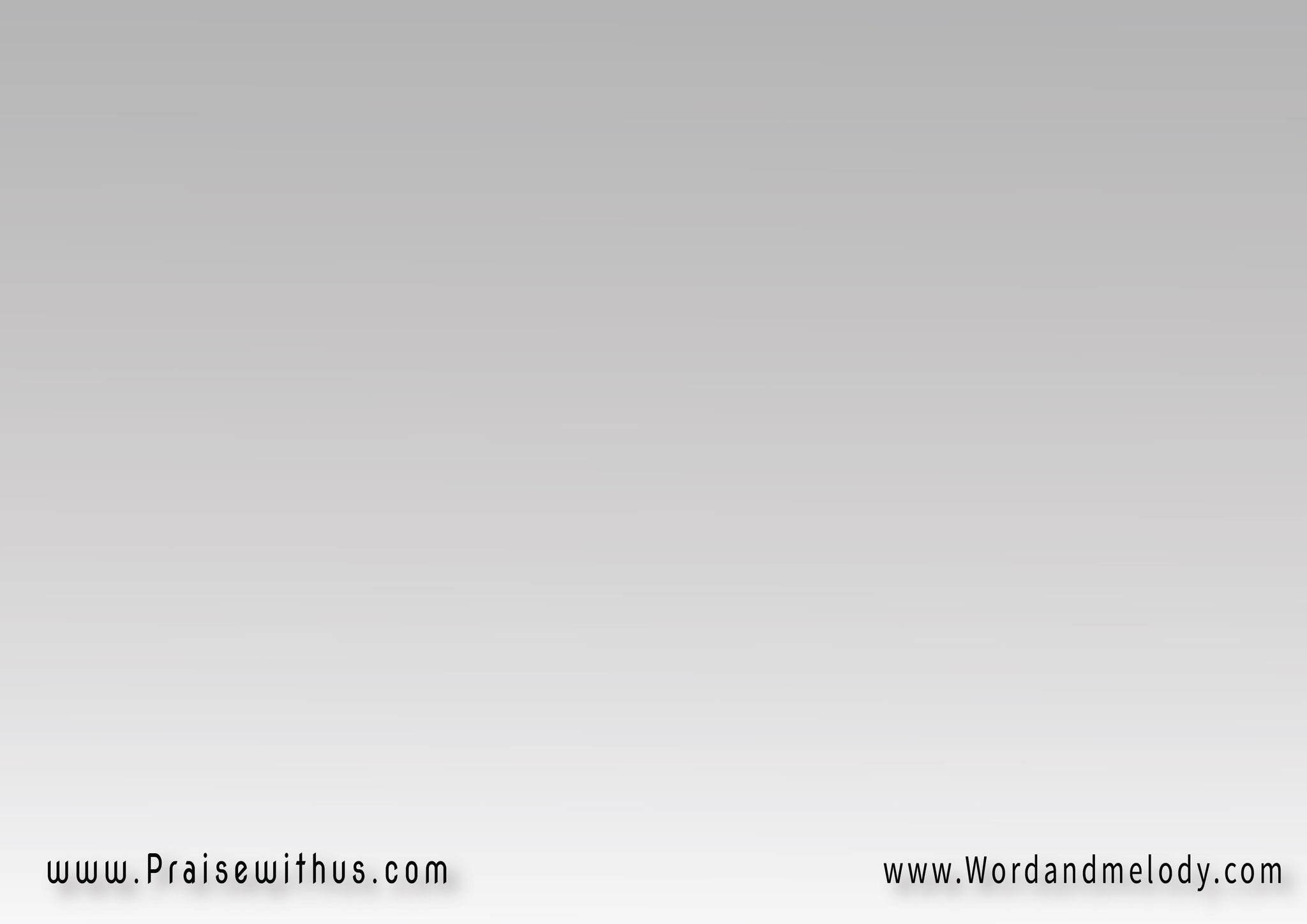 القرار:
(باركنا واستخدمنا)2
 (وبروح قدسك قيدنا)2
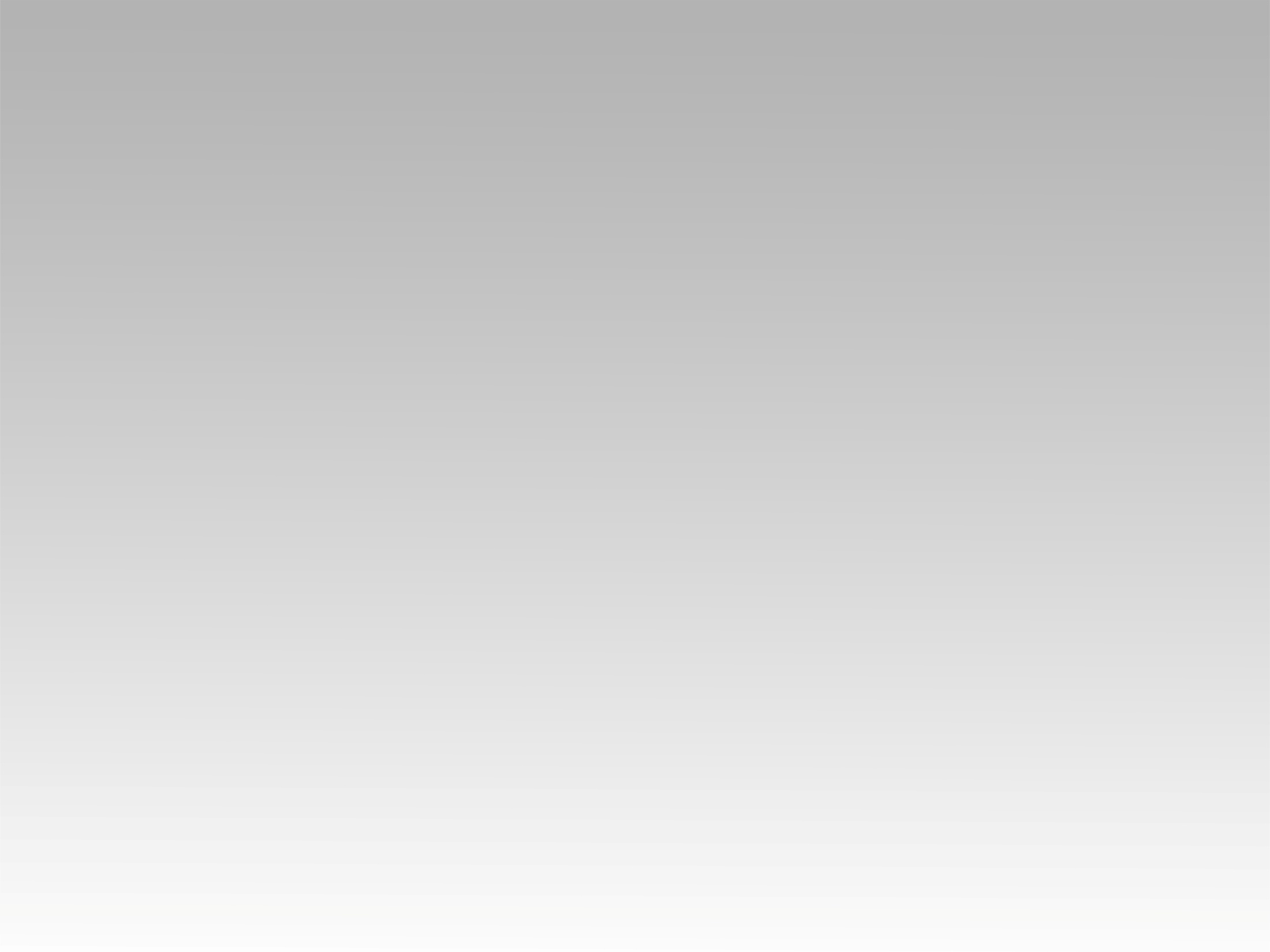 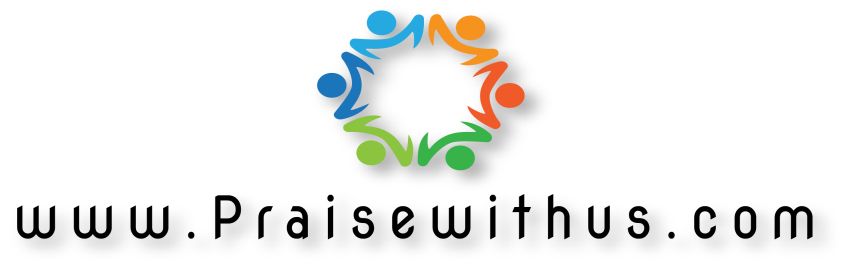